ERASMUS + FIT FOR FUTURE
SELEN SOLAKOĞLU
First DayWe Visited Their Schools And We VisitedRomanian Friend’s Home
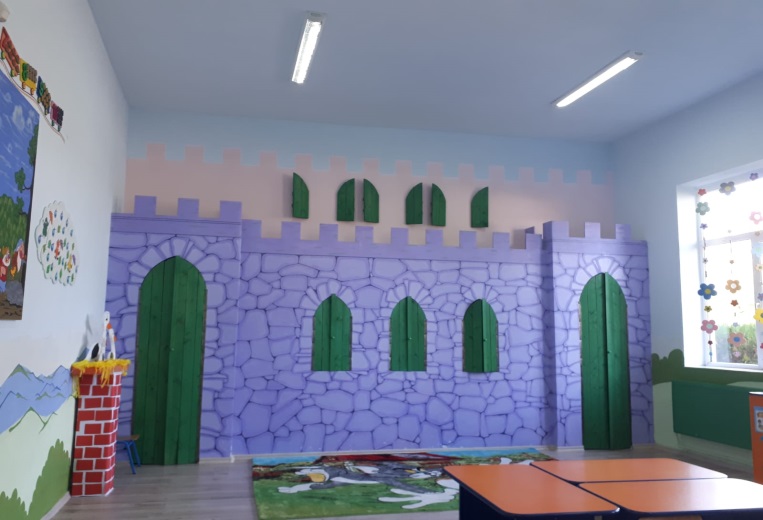 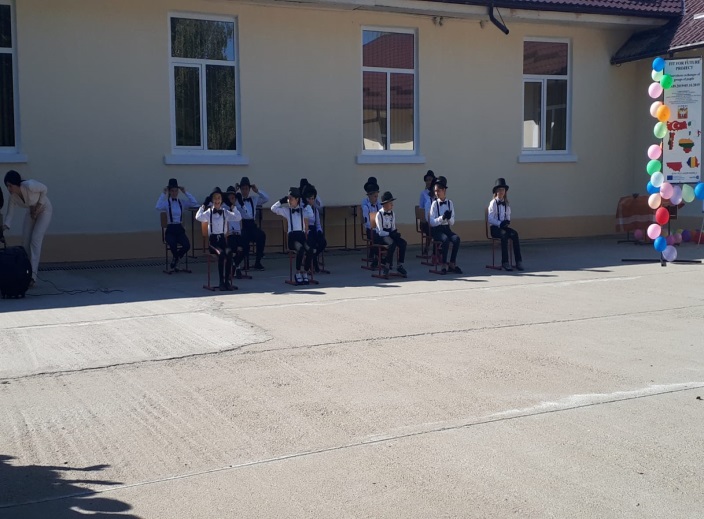 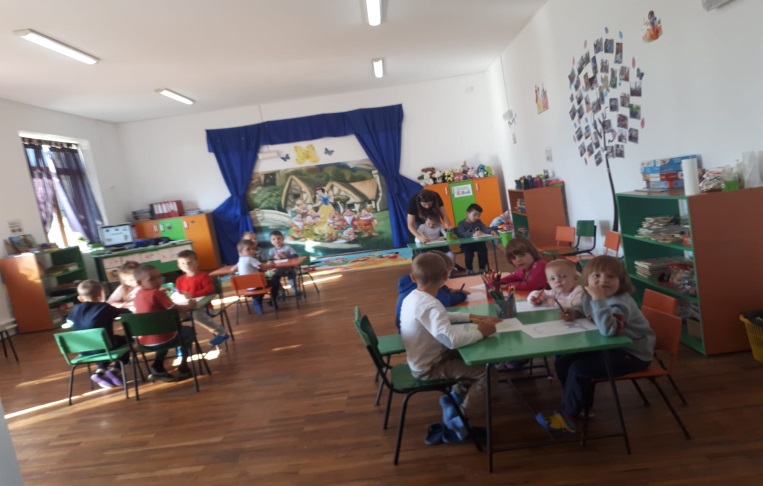 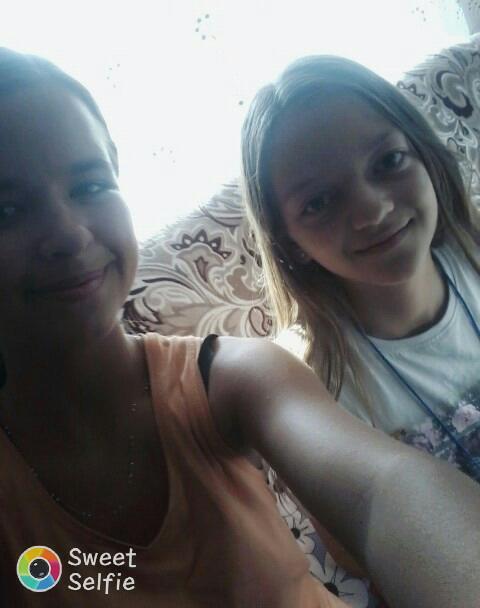 Second DayWe Visited Wine Museum And We Made Our Traditional Food
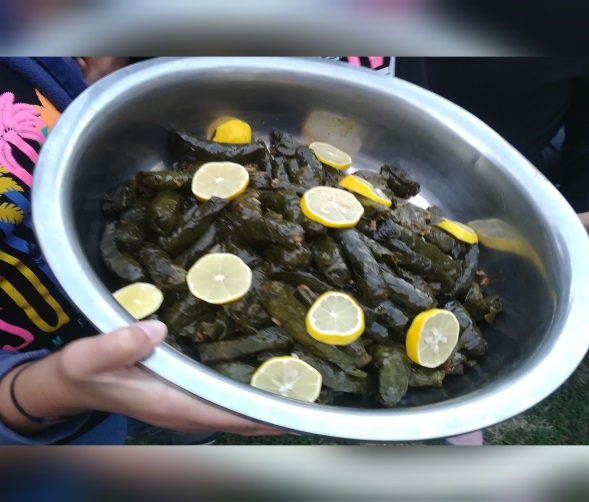 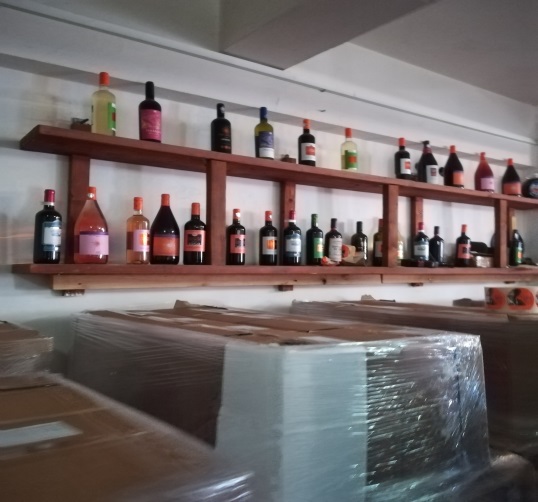 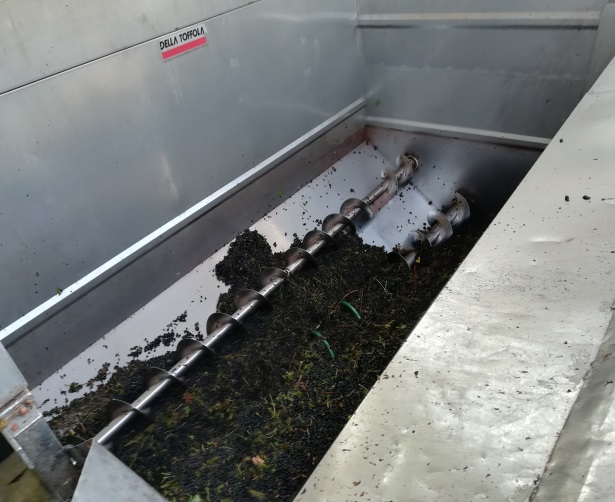 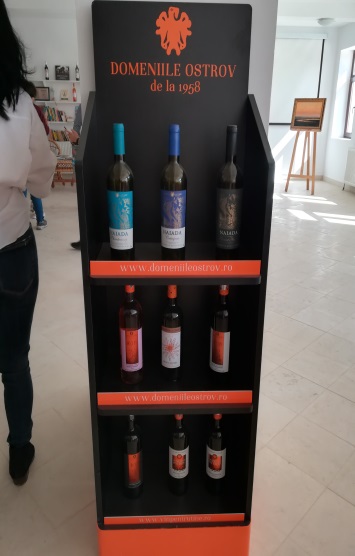 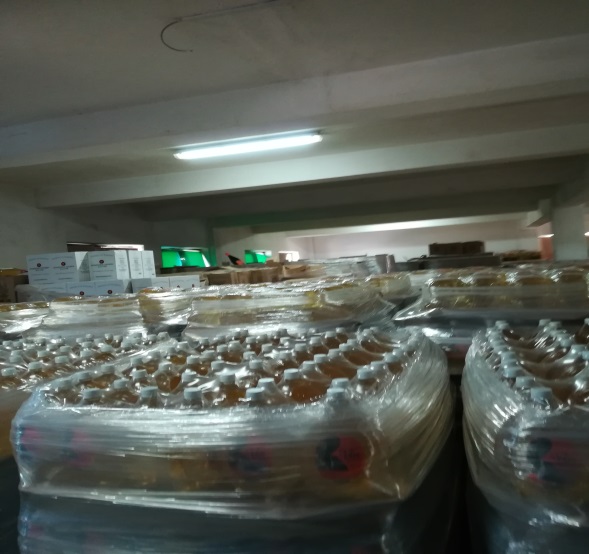 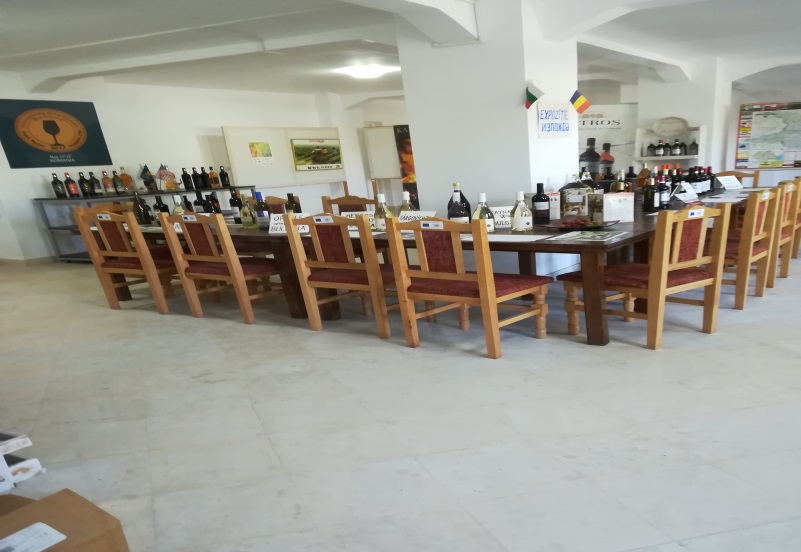 Third DayWe Made Pottery And We Visited Carpathian Mountain
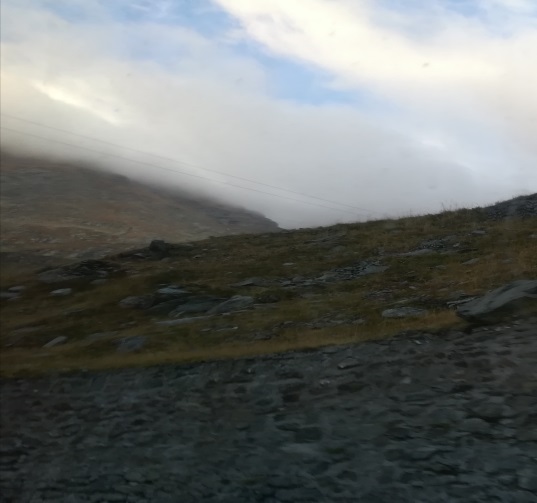 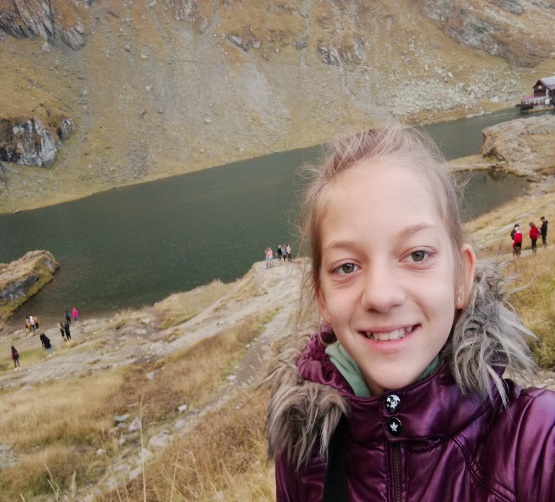 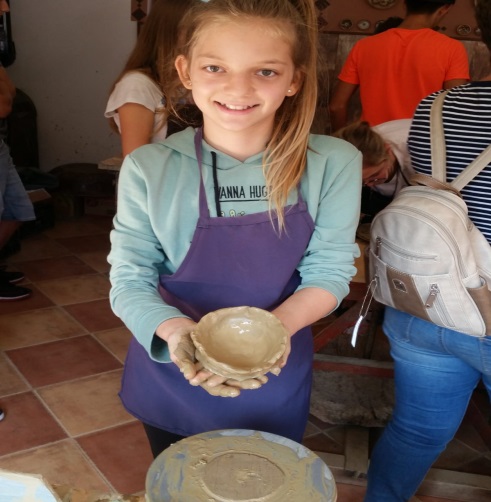 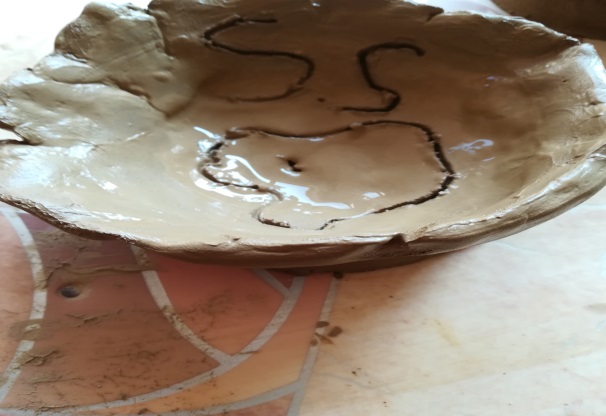 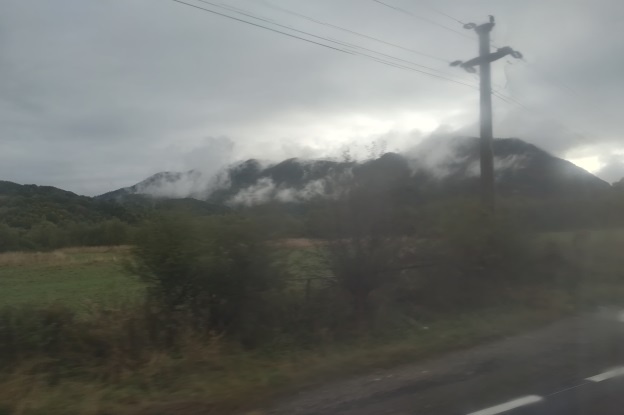 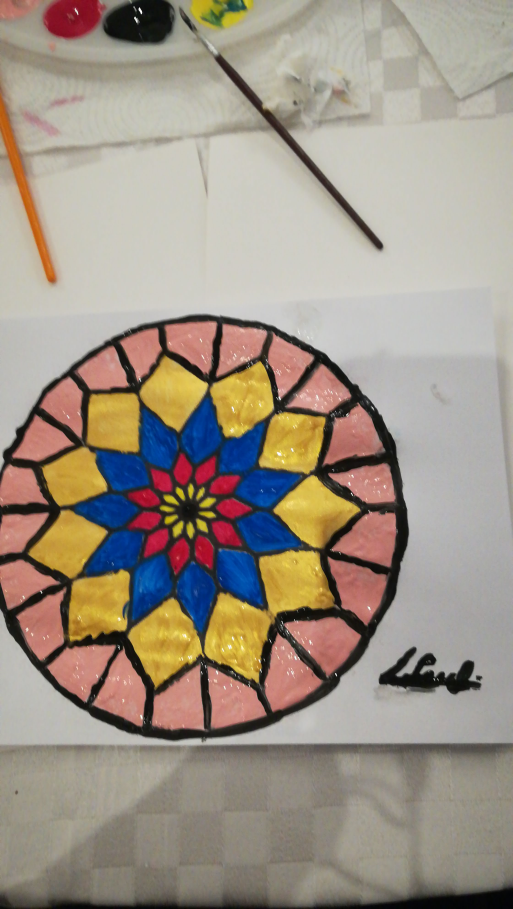 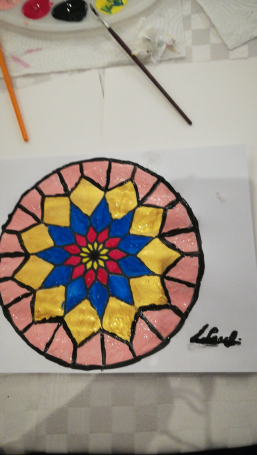 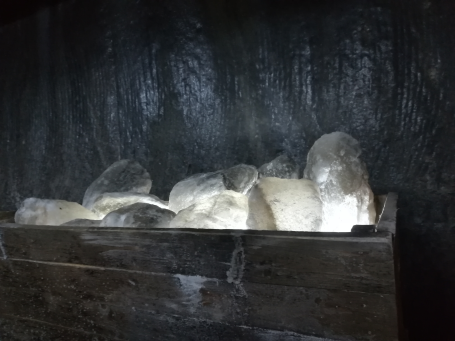 Fourth DayWe Visited Turda Saline And We Painted Mandala
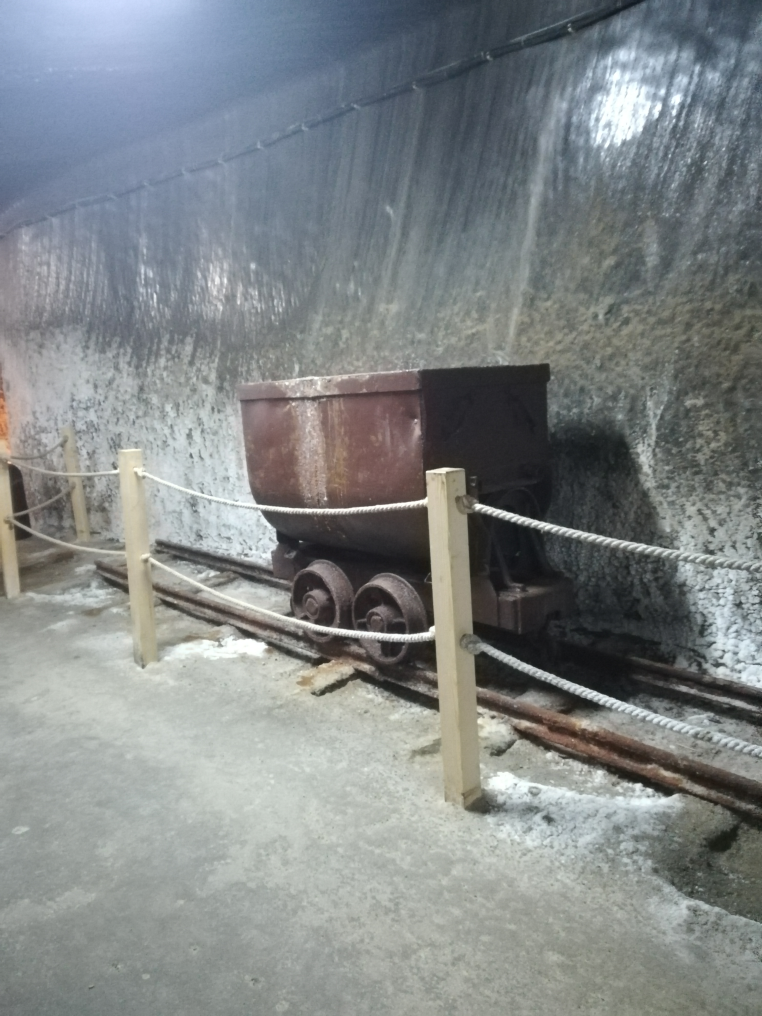 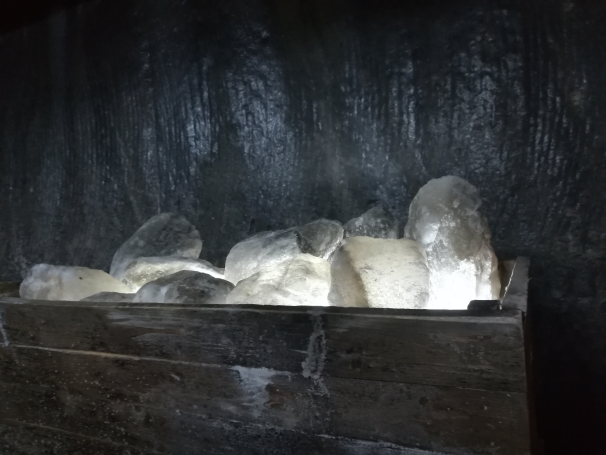 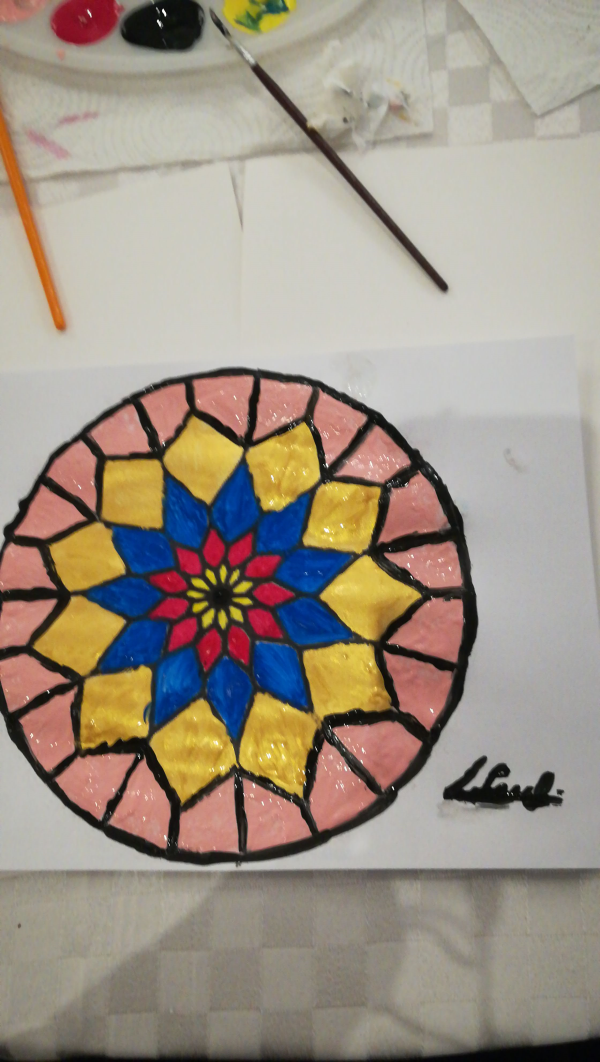 Fifth Day We Went To Sighisoara Citadel And Certificate Ceremony
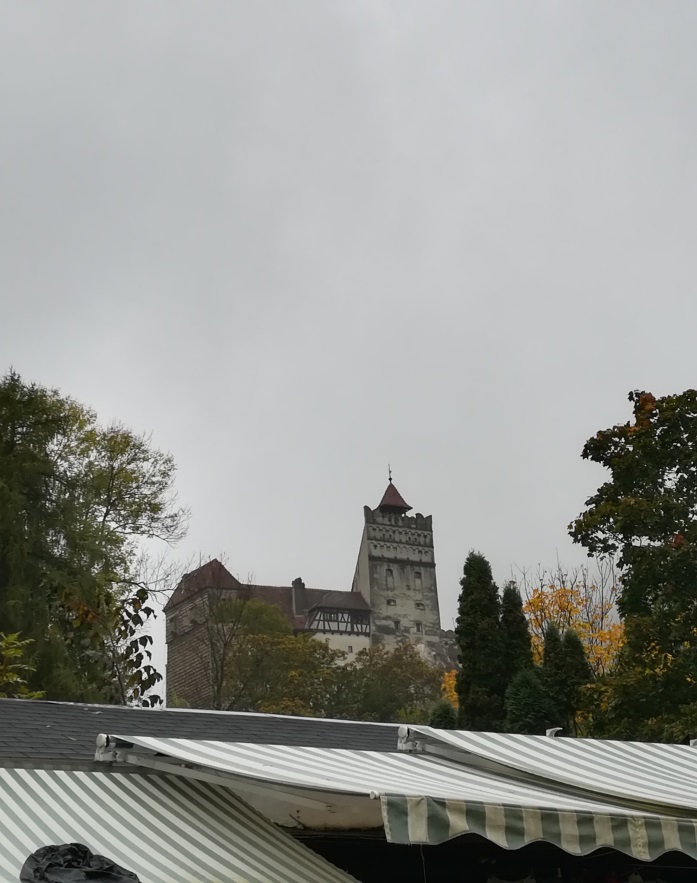 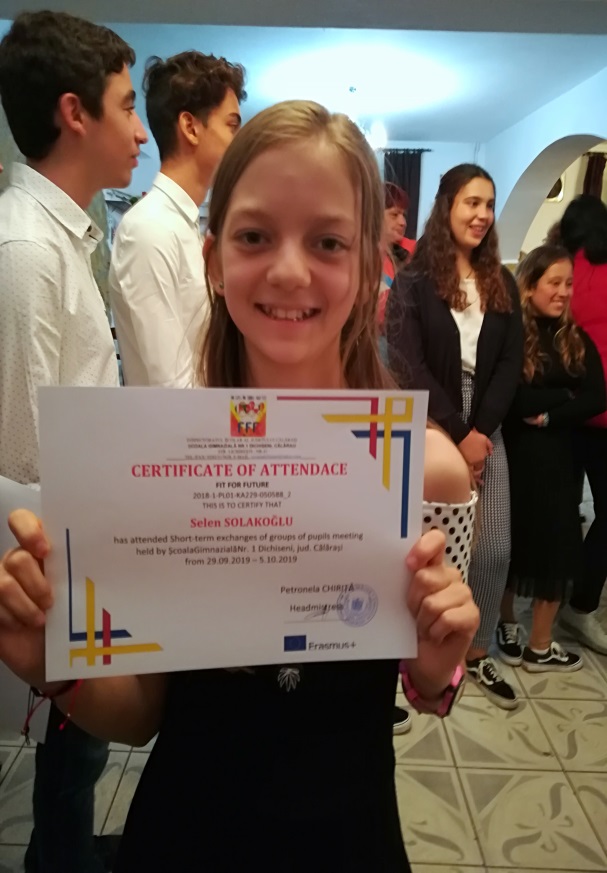 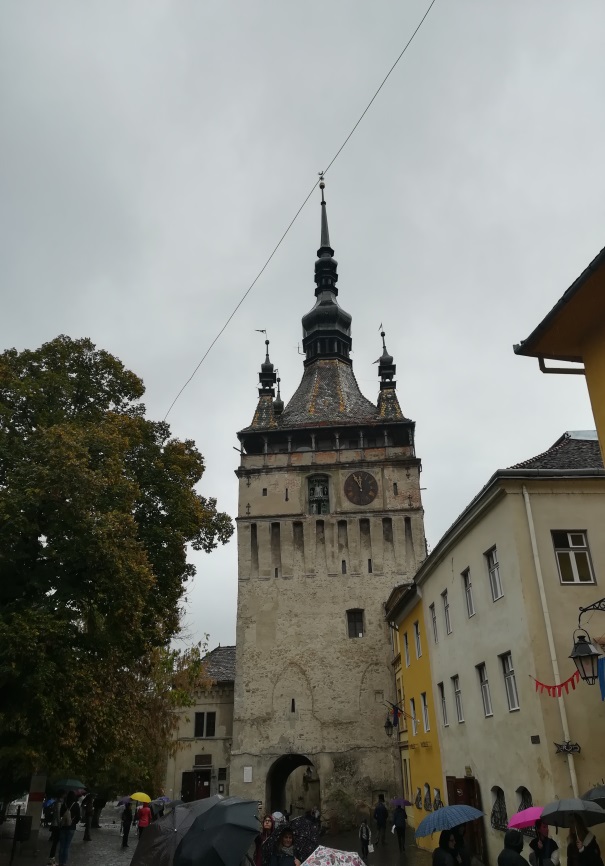